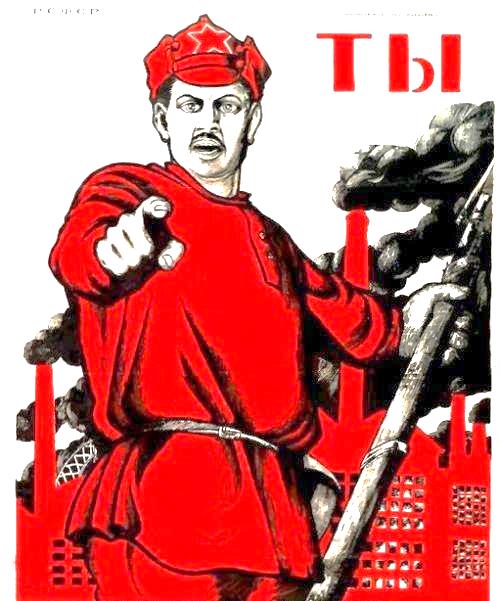 ЛИКБЕЗ
знаешь
что такое  футуризм?
Давно мечтал узнать о том, что такое футуризм?Это слово постоянно звучит в кругу твоего общения, а ты замолкаешь при нем?Маленький ребенок спросил у тебя его значение, а ты не смог дать достойного ответа?Выход есть!Начни это пособие прямо сейчас читатьи сможешь в футуризме ты профи сразу стать!
«Да здравствует война — только она может очистить мир».
«Никакое произведение ,лишенное агрессивного характера ,не может быть шедевром»
«Ежедневно плевать на алтарь искусства»
«К черту показуху! Не бойтесь уродства в литературе»
«Бросить Пушкина, Достоевского, Толстого и проч. и проч. с Парохода Современности»
«Долой женщин!»
«Теплота куска железа отныне  более волнует нас, чем улыбка или слезы женщины»
«Синтаксис надо уничтожить, а существительные ставить как попало, как они приходят на ум»
«Мы разрушим музеи, библиотеки, учебные заведения всех типов, мы будем бороться против морализма, феминизма, против всякой оппортунистической или утилитарной трусости»
«Надо отменить наречие. Этот ржавый крючок пристегивает друг к другу слова, и предложение от этого получается отвратительно монотонным»
«Мне нравится беременный мужчина»
Что за странные высказывания?
Почувствовал
недоумение? возмущение?
Восторг? отвращение?
Протест? брезгливость?
Желание кого-нибудь убить?
Так и должно быть!

Все эти высказывания из футуристических манифестов и стихотворений!
Они провокационные и призваны эпатировать публику. Зачем?
Этот сборник поможет тебе ответить и на этот вопрос.
Предыстория:
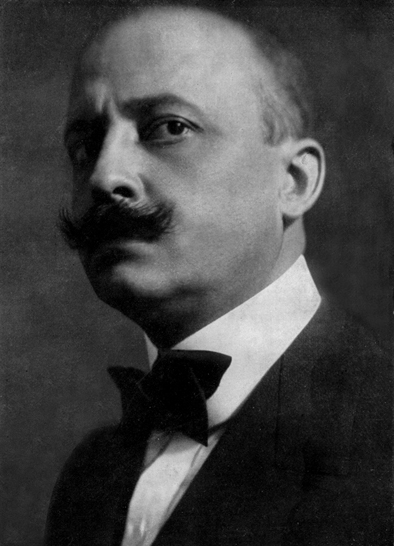 Футуризм-это движение в искусстве, которое возникло в начале двадцатого века и является одним из направлений модернизма. Это слово образовано от латинского futurum, что в переводе означает будущее. 
Родиной футуризма является солнечная Италия. Поэт и писатель Ф. Т. Маринетти выступил с манифестом, в котором уговаривал всех «ежедневно плевать на алтарь искусства". Сильнее всех вдохновилась итальянцами Россия, пережившая революцию 1905 года.  Добавив в рецепты последователей Маринетти местные ингредиенты, русские футуристы призывают своих современников «бросить Пушкина, Достоевского, Толстого и проч., и проч., с парохода современности». Искусство начинается заново, у него нет прошлого, только будущее!
Ф.Т.Маринетти
Однако некоторые идеи итальянского футуризма, такие как фашизм, шовинизм и женоненавистничество,  не прижились в России начала двадцатого века. Но все они боролись с равнодушием и различными средствами (через вызывающие стихи, яркие картины, рекламу и эпатажные выступления на сцене) добивались заинтересованности и отклика  публики.
Кто все эти люди?
Футуризм в жизни:
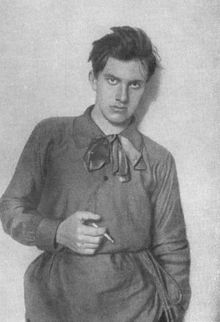 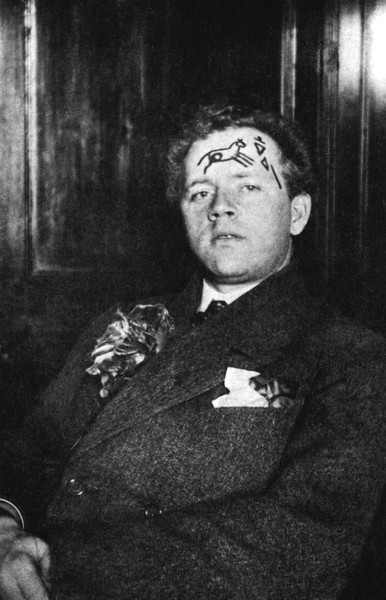 «Отец русского футуризма»
«Панк своего времени»
«Придумал слово самолет»
Кто всех имен назвать не смог,наказан текстом  с обилием строк!
Д .Бурлюк
Маяковский в свой известной поэме(«Облако в штанах»)упомянул друга:
Сквозь свойдо крика разодранный глазлез, обезумев, Бурлюк.Почти окровавив исслезенные веки,вылез,встал,пошели с нежностью, неожиданной в жирном человеке,взял и сказал:«Хорошо!»
Интересно, что его многочисленные братья и сестры также принимали участие в движении.
В. Маяковский 
Его нельзя не узнать! Бунтарь, игрок, «бесценных слов транжир и мот»! В десятые годы прошлого столетия его желтая кофта была не менее знаменита, чем маленькое черное платье Одри Хепберн в шестидесятые.
Розовые пиджаки, клетчатые брюки и другие исключительно странные и яркие вещи.
Носил морковку вместо галстука ,ну разве не гениально?
Но и этого ему было мало. Чтобы дополнить свой образ, он выбил себе зуб и побрился налысо!
В .Каменский
Как и другие, он очень любил рисовать на своем лице особенно наскальные знаки.
Вообще футуристы шли на все, чтобы расшевелить, раздразнить публику. На своих выступлениях они привязывали рояль к потолку, а со сцены могли кинуть в зал графин с водой.
 Издавая новое искусство, они перемещали настоящее в будущее, разрушали границы между искусством и жизнью, между образом и бытом, ориентируясь на язык улицы, на рекламу, на плакат: вызов – во всём!
Футуризм в живописи:
Как понять, что ты смотришь на картину футуристов?
Она втягивает тебя в самый центр ,ты уже и не замечаешь, как находишься внутри нее. Тебя окружают и опутывают спирали. Зигзаги давят своей кривотой. Ведь это мир геометрии и повторяющихся форм. Страшно? Но это еще не все. Благодаря повторениям эти формы двигаются и наполнены такой мощью и энергией ,что тебе, обладателю человеческой силы, можно даже и не пытаться обогнать их.
И из последних сил, борясь  за остатки своей рациональности, ты задаешься вопросом: в конце-то концов, в чем же смысл всего нарисованного?
А смысла нет.
Автор изображает не предмет, а физическое явление, не идею, а процесс.
Джакомо Балла 
«Скорость мотоцикла»
Где футуризм?
2
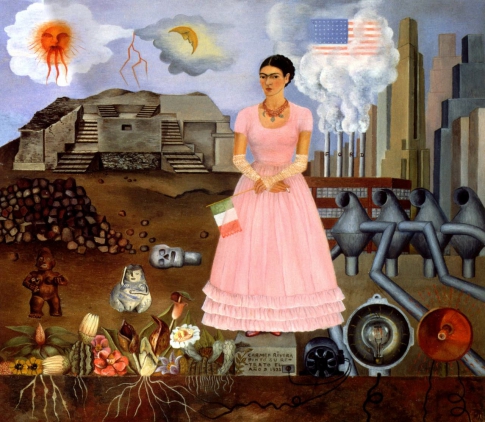 3
1
Угадал, да ?Так это ж ерунда!
1
Это он самый!
Картина русского футуриста Давида Бурлюка «Головы", написана в 1911 году. Хотя на что тебе эта дата?
Куда интереснее будет узнать, что особой изюминкой в образе этого художника(а также поэта) был стеклянный глаз. Дело в том, что настоящего его лишил брат во время игры с пушкой.
2
А это сюрреализм. Картина мексиканской художницы   «Автопортрет на границе между Мексикой и США» 1932 года. Ни чуточки не похожа на футуристическую(ну только может урбанистическим пейзажем на заднем плане).Только полнейший дикарь не найдет здесь сходства с картинами С. Дали(родителя сюрреализма). Хотя и он по молодости баловался футуризмом и даже пропагандировал его среди своих друзей.
3
Кубизм! На первый взгляд много общего, но эти ребята еще более сложные. Они решили изображать предметы, которые мысленно разрушили, а потом в своем сознании заново создали.
А вы видели картину «Авиньонские девицы» П. Пикассо, сотворенную им  в 1907 году.
Футуризм в поэзии:
«Плодоносящие»
Мне нравится беременный мужчина
Как он хорош у памятника Пушкина
Одетый серую тужурку
Ковыряя пальцем штукатурку
Не знает мальчик или девочка
Выйдет из злобного семечка?!

Мне нравится беременная башня
В ней так много живых солдат
И вешняя брюхатая пашня
Из коей листики зелёные торчат.
                                                Д .Бурлюк
Сомневаешься, что стих футуристический?
Там есть слова, которых нет?
Строка=слово?
После слов автора в твой адрес хочется ломать?
Заумный язык?
Автор сравнивает себя с трубой или с другими деталями урбанизации?
Нет?
Значит это или слишком футуристичный футуризм, или слишком архаичный архаизм, плавающий за бортом Парохода Современности!
«Исчерпывающая картина весны»        Листочки.После строчек лис —точки.
В. Маяковский
«Заклятие смехом»
О, рассмейтесь, смехачи!О, засмейтесь, смехачи!Что смеются смехами, что смеянствуют смеяльно,О, засмейтесь усмеяльно!О, рассмешищ надсмеяльных — смех усмейных смехачей!О, иссмейся рассмеяльно, смех надсмейных смеячей!Смейево, смейево,Усмей, осмей, смешики, смешики,Смеюнчики, смеюнчики.О, рассмейтесь, смехачи!О, засмейтесь, смехачи
 В. Хлебников
«Моя молитва»
ГосподиМеня помилуйИ прости.Я летал на аэроплане.Теперь в канавеХочу крапивойРасти.Аминь.
            В .Каменский
Реклама и лозунги в футуризме:
Лаконичность,
эпатажность и смелость футуристов очень пригодились молодому Советскому государству в строительстве новой экономики и нового человека.
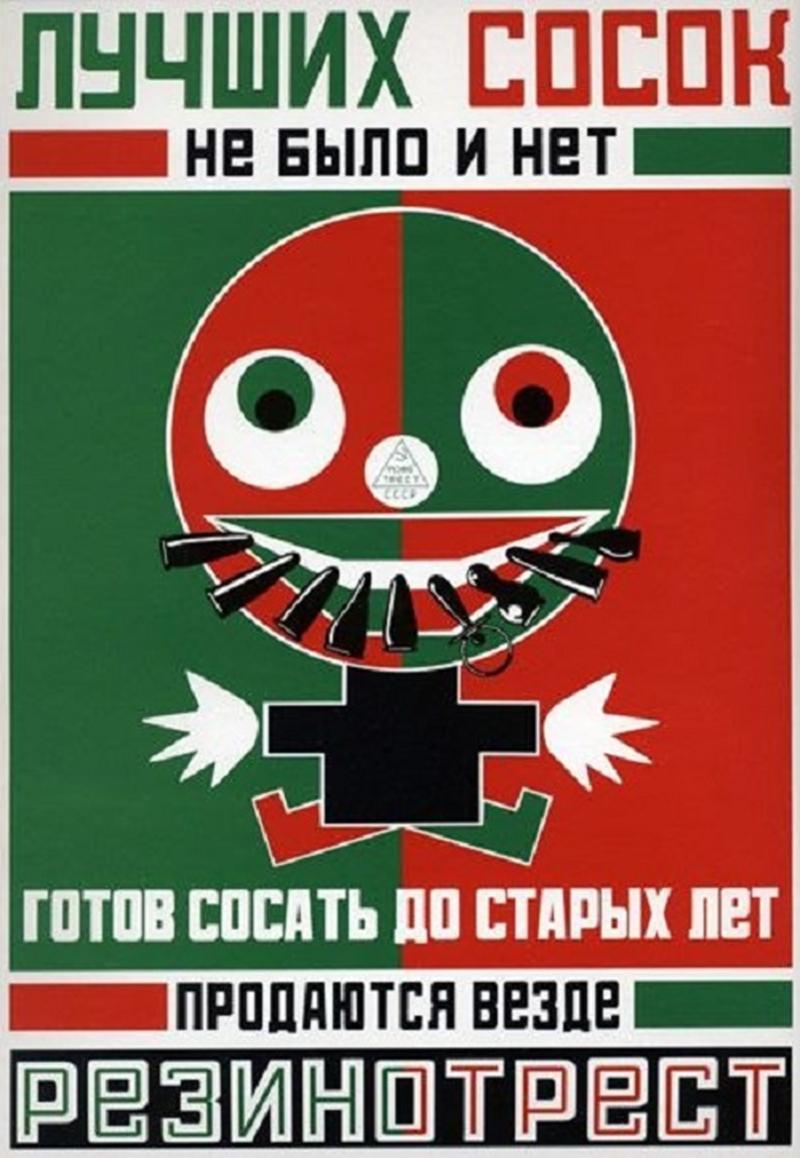 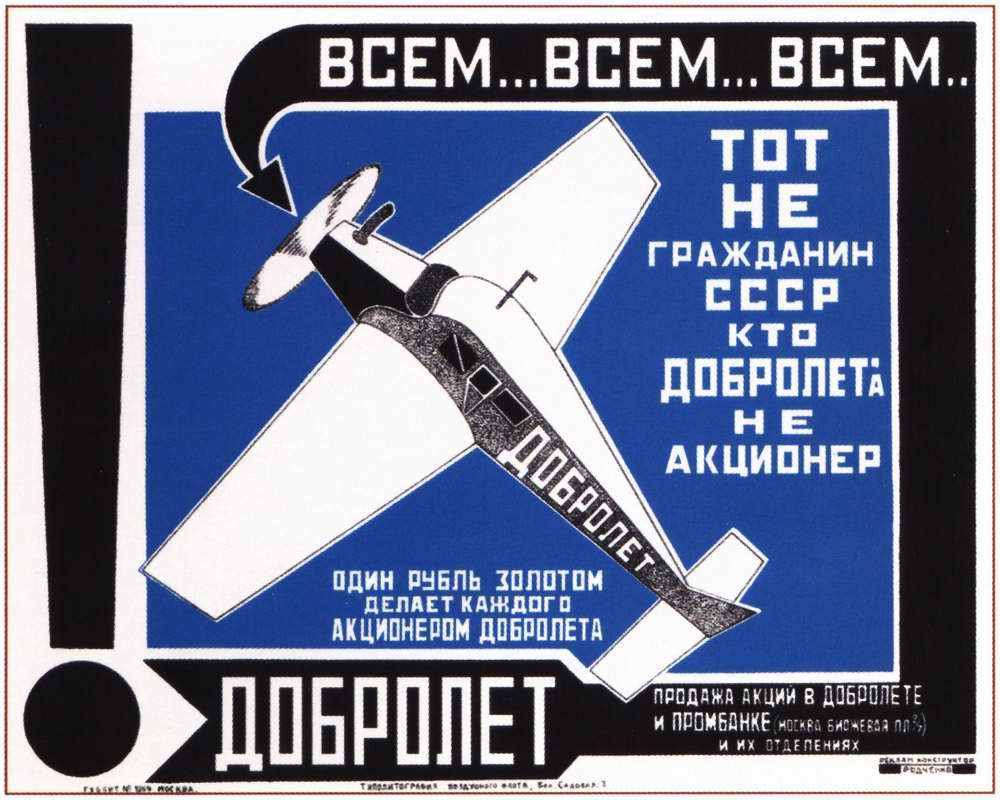 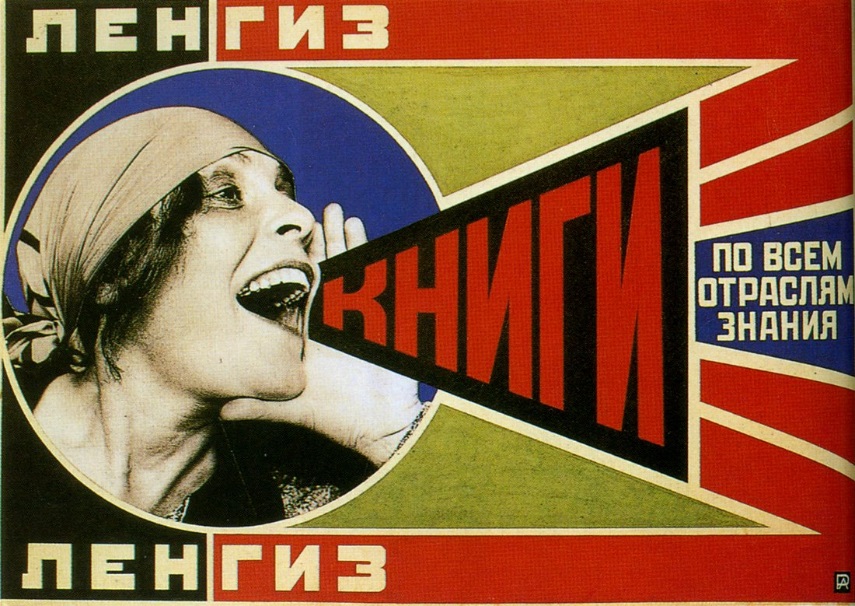 Основные признаки футуризма:
Все эти пункты весьма приблизительны, ведь футуризм всегда выступал против правил и условностей в искусстве. Но так как все мы, к сожалению, стремимся к конкретике, все-таки  назову пару бросающихся в глаза особенностей этого движения:
БУНТ, АНАРХИЯ!
ТОЛЬКО БУДУЩЕЕ!
 НОВЫЕ РИТМЫ,РИФМЫ,СЛОВА!
ЗАУМНЫЙ ЯЗЫК!
ЛЮБОВЬ К ТЕХНИКЕ,УРБАНИЗАЦИИ!
ПАФОС ЭПАТАЖА!
Выводы:Футуризм в России связан с революционным настроением в обществе и стал одной из форм протеста.Футуризм визуален и интерактивен.Футуризм меняется вместе со временем.
Теперь ты узнал все! Иди и расскажи об этом невероятном движении всем своим друзьям, родственникам и знакомым!
А также обязательно посети:

Музей «Серебряного века» (Адрес :Москва ,Проспект Мира, д. 30).
Театр Стаса Намина ,где идет футуристическая опера «Победа над солнцем».
Дом-музей В. Хлебникова (Астраханская область, г. Астрахань,ул. Свердлова, 53).
Музей Маяковского (Лубянский проезд, дом 3/6, строение 4 )
Автор проекта Гаврилова Маша,
 Куратор Cинягина Анна Юрьевна .